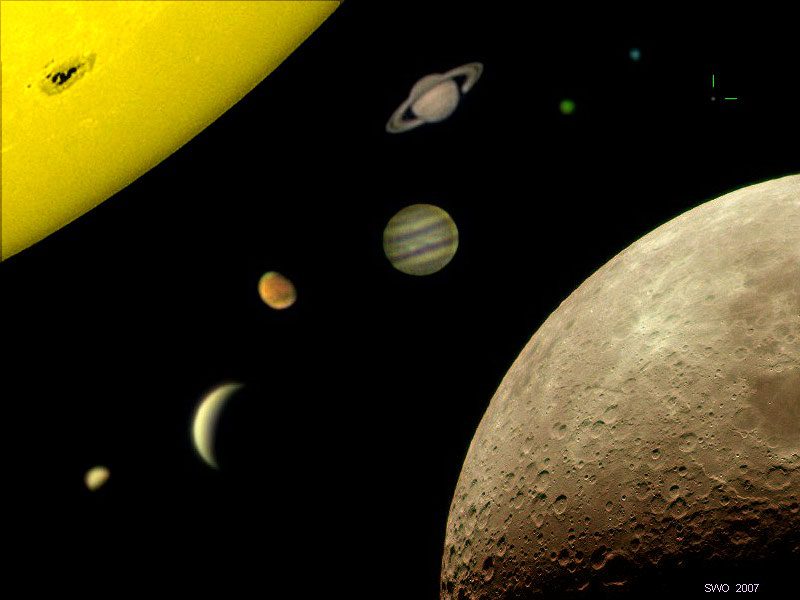 Veliko početno slovo u pisanju imena nebeskih tijela
Što sve spada u nebeska tijela i skupine nebeskih tijela?
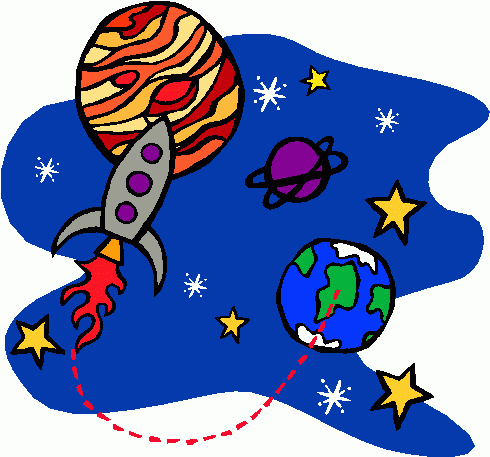 planeti
zvijezde
sateliti
galaksije
zviježđa
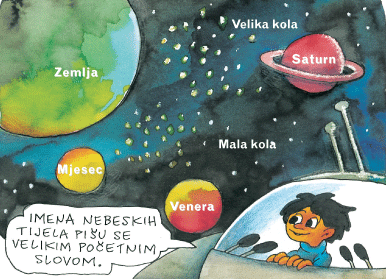 Merkur
Mliječna staza
Neptun
Mala kola
Zemlja
Veliki medvjed
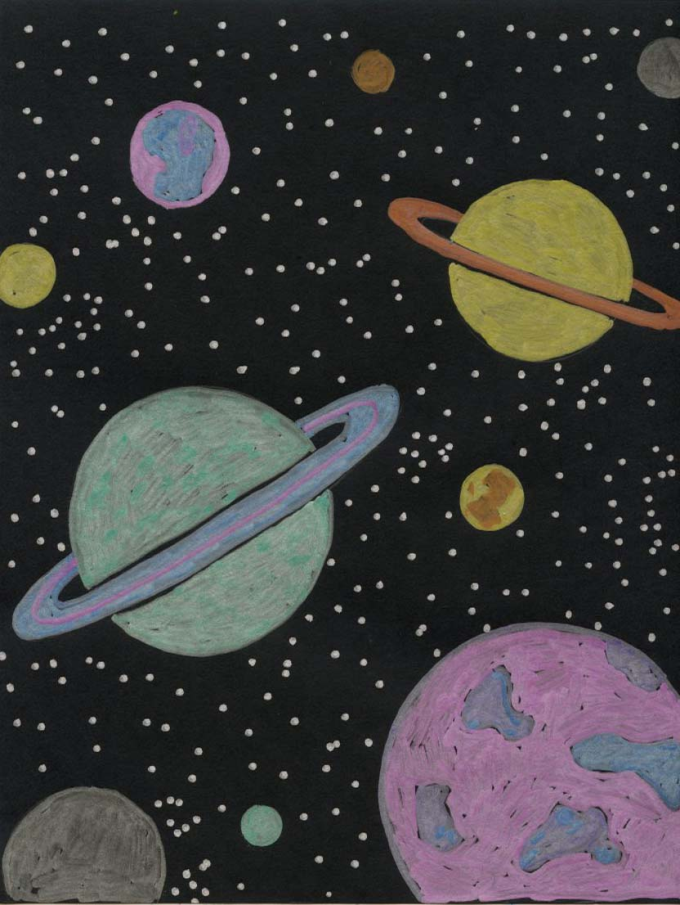 Velika kola, Mala kola, 
Mliječna Staza
Merkur, Zemlja,
Sunce, Venera
Sastoji li se ime od dvije riječi,                          samo prvu riječ pišemo
   velikim početnim slovom.
Imena nebeskih tijela pišemo
 velikim početnim slovom.
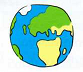 Moramo čuvati svoj planet Zemlju.
Paula je posadila cvijet u zemlju.
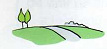 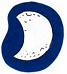 Noa promatra Mjesec teleskopom.
Maja je rođena u mjesecu travnju.
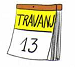 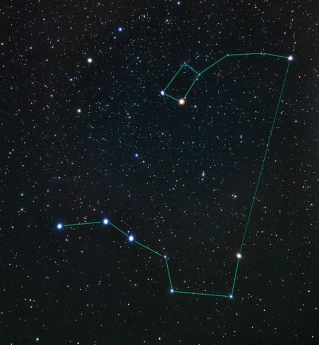 Ivica čita o zviježđu Velikog  medvjeda.
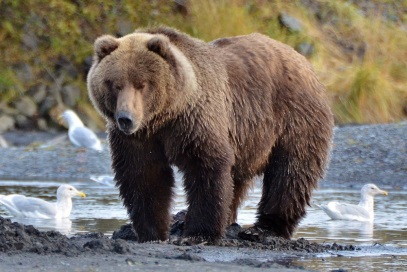 Vidjela sam velikog  medvjeda.
Pokušaj nabrojati planete prema njihovoj udaljenosti od Sunca.
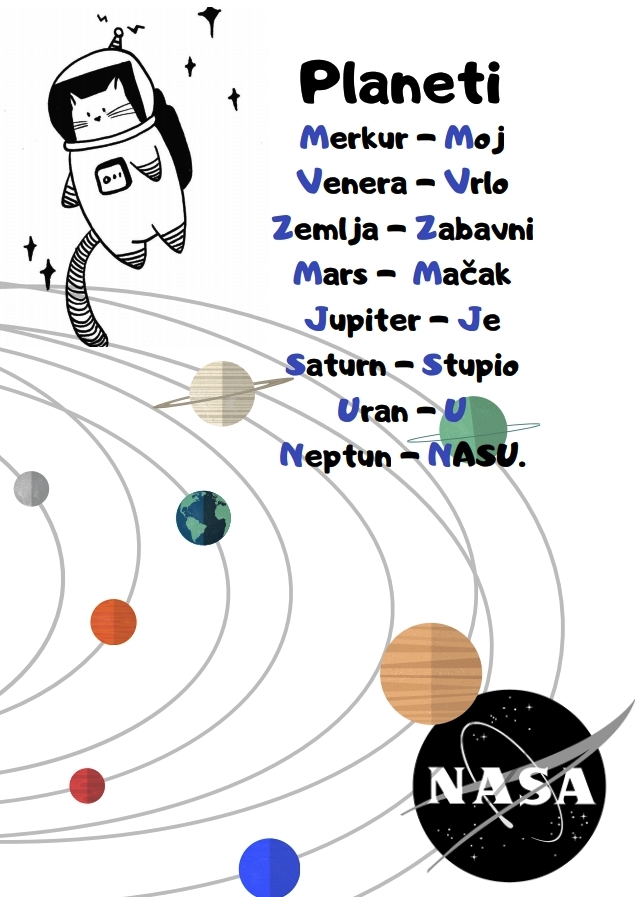 Može ti pomoći „vrlo zabavni mačak „ 
ZADATCI:
RB, str. 
107. i 108.
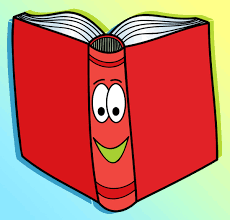